LimitList
Ahmad, Anna, Ian
Overview
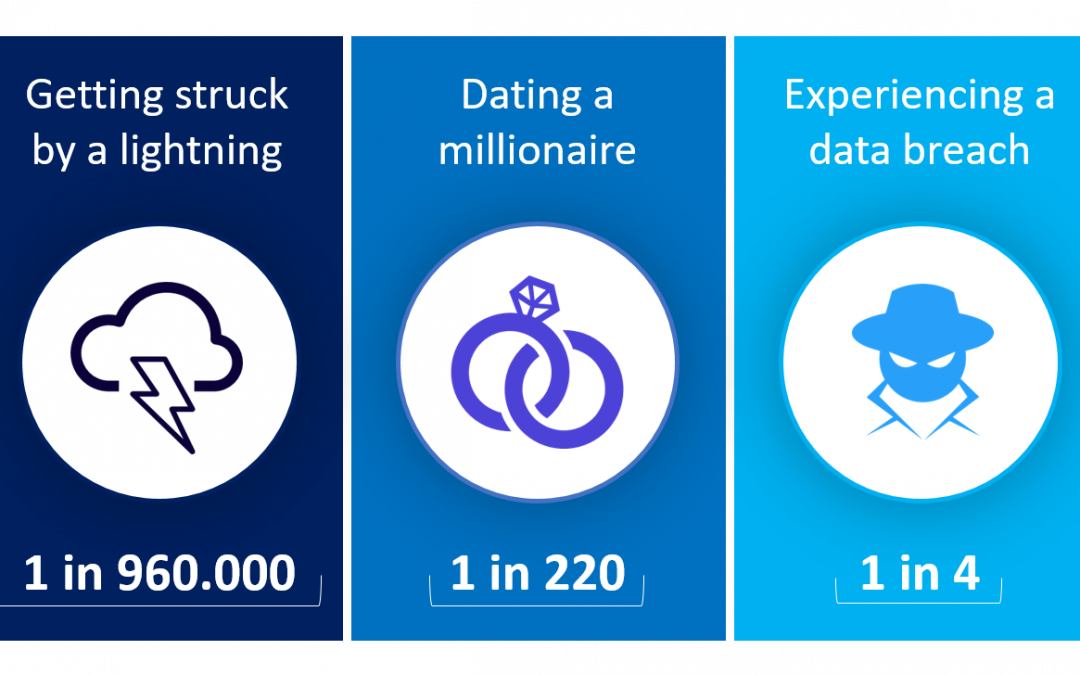 Goals
Scaleable
Affordable
Customer benefits
Risks
Data breaches
[Speaker Notes: Keeping our goals generic so it can be adjusted to most mini markets and have our project to be affordable for the business who cannot afford a costly system. Give customers the ability to easily place an order without the need of physically walking into a store, for elderly, people without cars, or even placing orders for other people. We also need to consider the cyber risks such as data breaches of personal information such as names and addresses.]
Income Assumptions
Cost Assumptions
Financial Analysis
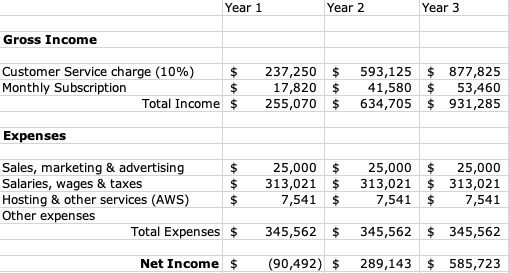 Prototype
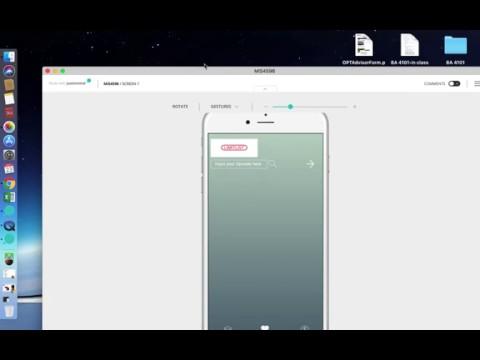